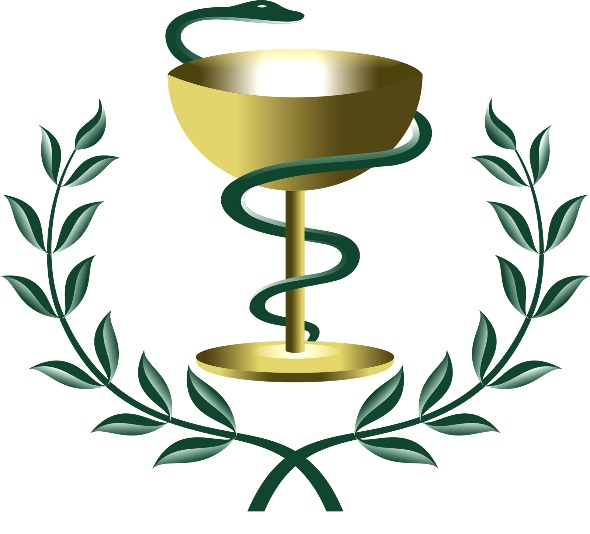 Бюджетное профессиональное образовательное учреждениеВоронежской областиВОРОНЕЖСКИЙ БАЗОВЫЙ МЕДИЦИНСКИЙ КОЛЛЕДЖ
Научно-практическая студенческая конференция 
 «Роль фельдшера в профилактике и 
лечении гипертонической болезни»
Воронеж, 2017
Гипертоническая болезнь  — одно из самых распространенных и коварных заболеваний сердечно - сосудистой системы.
Повышенное артериальное давление — основной фактор риска развития сосудистых заболеваний мозга, ишемической болезни сердца, сердечной и почечной недостаточности, поражений глаз.

 
У многих людей это приводит к ухудшению памяти, потере речи, параличу, иногда — к тяжелой инвалидности и преждевременной смерти.
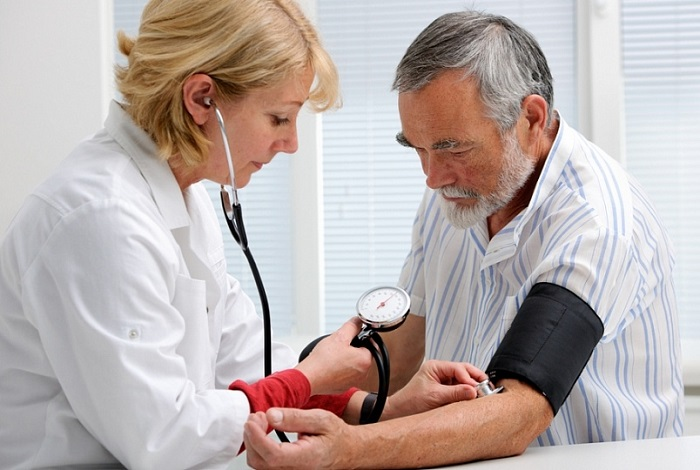 Статистика обращения населения в службу скорой медицинской помощи по болезням системы кровообращения в 2017 году  по г. Воронежу
Всего вызовов бригад скорой помощи - 98162
Гипертониче
ские кризы - 25773
Нарушение ритма - 11779
Острый инфаркт    миокарда - 961
Нестабильная стенокардия - 592
Цель работы – определить значимость работы фельдшера в профилактике и лечении гипертонической болезни и  разработать рекомендации, направленные на повышение качества оказания фельдшерской помощи пациентам, страдающим артериальной гипертензией.
Задачи:
1.Рассмотреть особенности оказания фельдшерской помощи пациентам, страдающим гипертонической болезнью;
2.Определить роль фельдшера в организации обучения пациентов мерам профилактики и эффективного лечения гипертонической болезни;
3.Проанализировать особенности образа жизни людей с диагнозом «гипертоническая болезнь» и дать рекомендации, направленные на профилактику её осложнений.
Объект исследования – пациенты обращавшиеся за скорой неотложной медицинской помощью в БУЗ ВО «ВССМП» Советского района, пациенты кардиологического отделения на базе БУЗ ВО «ВГКБСМП №8» и пациенты проходившие лечение в дневном стационаре на базе БУЗ ВО «Воронежская городская поликлиника №11».
Предмет исследования – профилактика и лечение гипертонической болезни и роль фельдшера в этом.
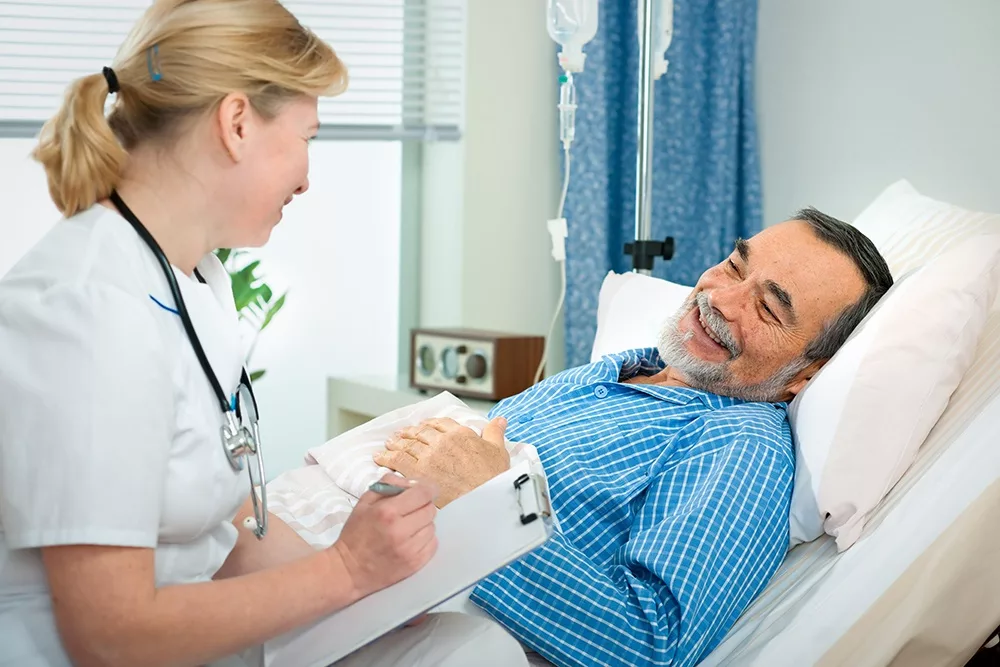 Анкета
для изучения профилактики и лечения гипертонической болезни
1. Ваш пол?
     2. Ваш возраст?
     3. Знаете ли Вы свое «рабочее» АД?
     4. Если да, то укажите цифры: _________
     5. Сколько лет Вы страдаете гипертонической болезнью?
     6. Страдаете ли Вы какими - либо сопутствующими           заболеваниями?
     7. Если да, то – какими?  _____________
     8. Можете ли Вы посещать врача кардиолога?
     9. Если нет, укажите причину: _______________
   10. Соблюдаете ли Вы назначенную диету?
   11. Если нет, укажите причину: ______________
   12. Ограничили ли Вы употребление соли до 5-6 г в сутки? 
   13. Если нет, укажите причину: __________________
14. Какой у Вас уровень холестерина в крови?
  15. Следите ли Вы за уровнем холестерина в крови?
  16. Занимаетесь ли Вы ЛФК?
  17. Если да, укажите как часто:  __________________
  18. Если нет, укажите причину: __________________
  19. Есть ли у Вас вредные привычки?
  20. Укажите, какие лекарства вы принимаете постоянно: _______
  21. Принимаете ли Вы назначенные лекарственные препараты регулярно?
  22. Если нет, укажите причину: ______________________
  23. Контролируете ли Вы АД в домашних условиях?
  24. Если нет, укажите причину: ________________
  25. Довольны ли Вы качеством оказания медицинской помощи фельдшером?
  26. Если нет, укажите причину: ________________________
Степень информированности пациентов об уровне своего «рабочего» артериального давления
Сопутствующие заболевания
Причины невыполнения рекомендаций 
врача
Причины недовольства пациентов качеством оказания медицинской помощи фельдшером
Тест самодиагностики  
«Проверь себя на степень риска возникновения гипертонии»
1. Вы старше 50 лет?
2. Часто ли у Вас бывают головные боли, «тяжелая» голова, головокружение, мелькание перед глазами «мушек»?
3. Были ли в Вашей семье случаи заболевания артериальной гипертензией?
4. Отнимите от Вашего роста  (в сантиметрах) цифру 100. Ваш вес превышает полученный результат больше чем на 20%?
5. Вы ненавидите утреннюю зарядку, вечернюю пробежку и прочие физические упражнения?
6. Злоупотребляете ли Вы курением?
7. Злоупотребляете ли Вы алкоголем?
8. Вы соблюдаете сбалансированную диету, включающую овощи и фрукты?
9. Любите ли Вы солить и приправлять острыми специями еду?
10. Высокий ли у Вас общий уровень стресса?
Результаты проведенного анкетирования
Выводы при сопоставлении результатов 
исследования
ОБЩИЕ   ВЫВОДЫ
ЛЕЧЕНИЕ ГИПЕРТОНИЧЕСКОЙ БОЛЕЗНИ
Основная задача терапии – достижение целевого уровня АД.
    Достижение целевого уровня АД должно быть постепенным и хорошо переноситься пациентом.
    Если пациент отнесен к высокому и очень высокому риску, то незамедлительно начинают медикаментозную терапию.
    При низком и среднем риске рекомендуется изменить образ жизни в течение 3 - 4 месяцев.
    При неэффективности – начинают  медикаментозное лечение.
ОБЩИЕ ПРИНЦИПЫ МЕДИКАМЕНТОЗНОГО ЛЕЧЕНИЯ ПАЦИЕНТОВ С АГ
Лечение должно быть постоянным
В начале лечения назначают монотерапию
При недостаточном эффекте лечения увеличивают дозу первого препарата или добавляют второй
Желательно использовать препараты длительного действия для достижения 24-часового эффекта при однократном приеме.
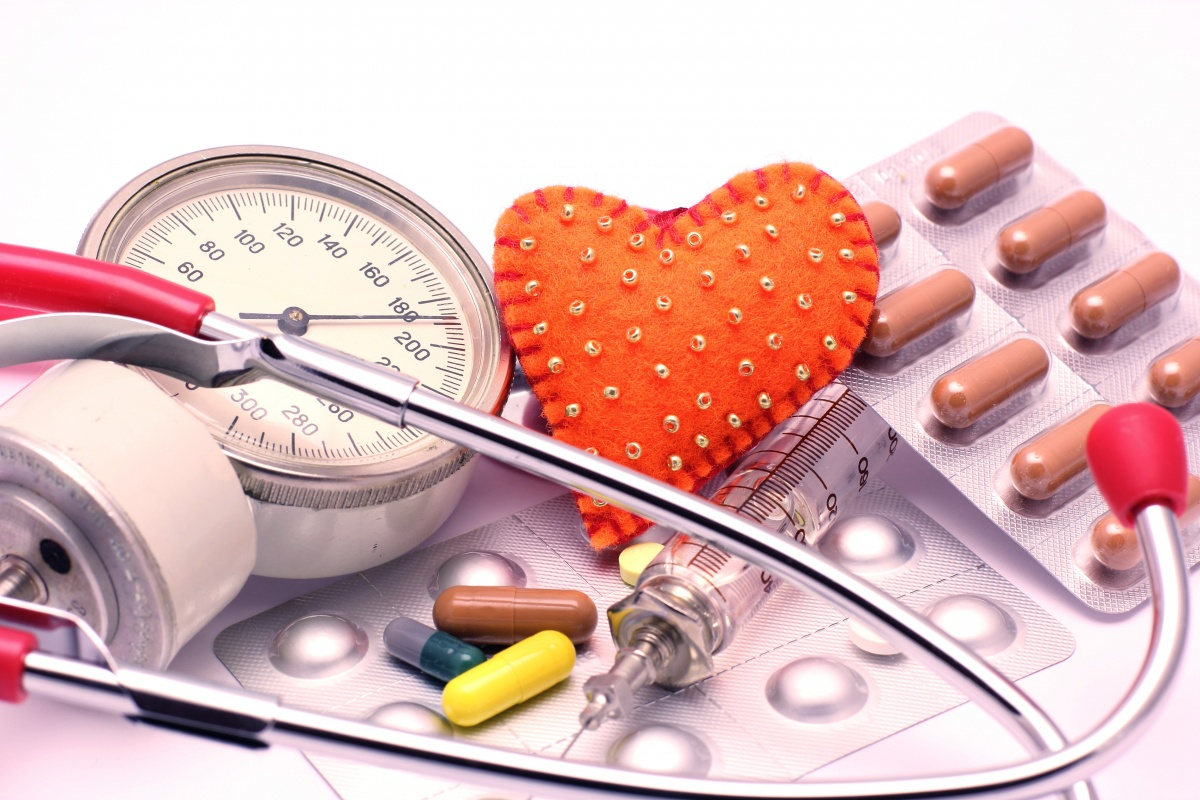 РЕКОМЕДАЦИИ
ПАЦИЕНТУ НЕОБХОДИМО ЗНАТЬ  
Лечение гипертонической болезни, как правило, проводится комплексно: немедикаментозные методы и лекарственные гипотензивные препараты.
Только врач может помочь профессиональным советом; провести необходимое обследование и подобрать подходящую терапию.
Нельзя начинать самостоятельно принимать гипотензивные препараты, копируя друзей и соседей. То, что хорошо для них может оказаться опасным для Вас.
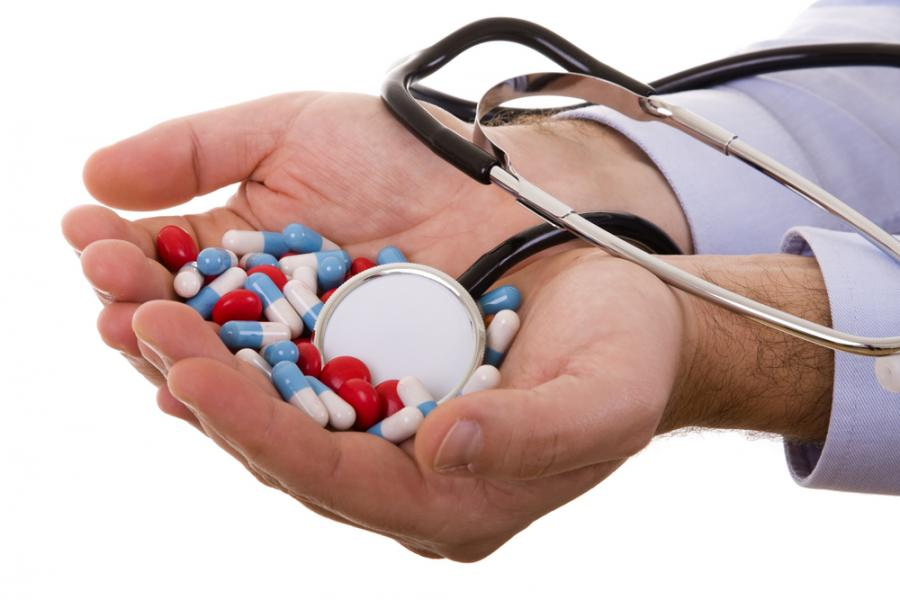 Принципы немедикаментозной терапии артериальной гипертензии:

Постоянный динамический контроль уровня артериального давления.

Оптимизацию физической активности.

Отказ от вредных привычек (курения и злоупотребления спиртными напитками).
Уменьшение потребления соли.

Коррекцию массы тела.

Постепенное снижение уровня АД до оптимальных для пациента цифр.

Соблюдение диеты, богатой овощами, фруктами и молочными продуктами.

ЛФК (специальный комплекс физических упражнений для снижения давления).
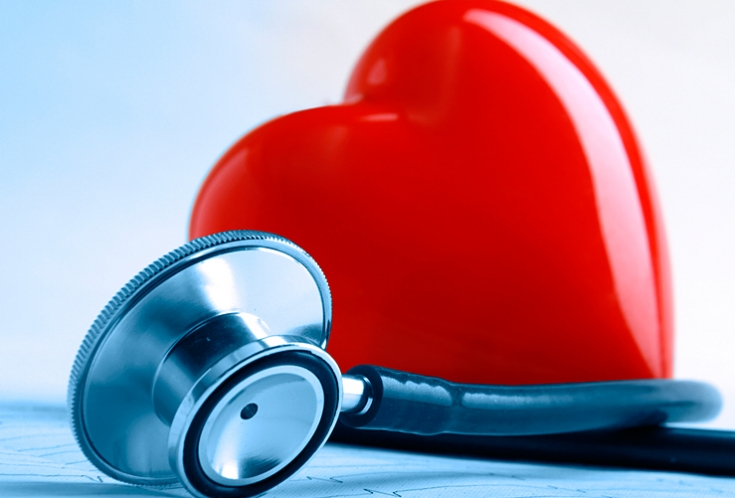 Общие рекомендации ррекомендацииРЕКОМЕНДАЦИИ
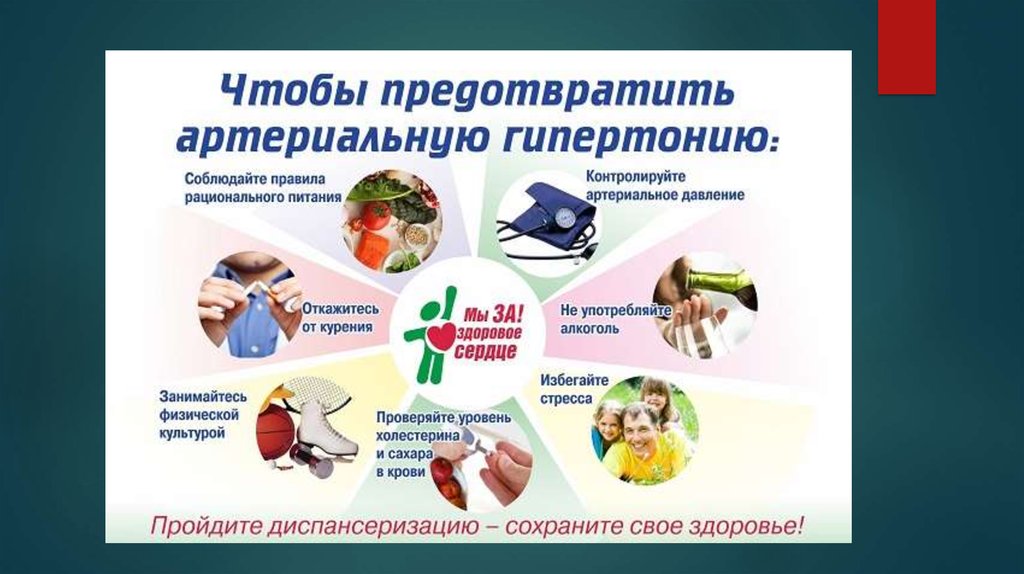 Советы по диетотерапии
Комплекс упражнений  ЛФК при артериальной гипертонии
Упражнения дыхательной гимнастики при гипертонии
1.  Вдох — 5 секунд.
2. Выдох — 5 секунд с рас-слаблением мышц грудной клетки.
3. Пауза — 5 секунд: не ды-шать.
4. Повторить упражнение 10 раз.
Вдох - 7,5 секунд. Начать с диафраг-мального дыхания и закончить грудным ды-ханием.
Пауза  - 5 секунд.
Выдох - 7,5 секунд. Начать с верхнего отдела легких и закончить диаф-рагмой.
Повторить упраж-нение 10 раз.
1. Вдох — 5 секунд.
2.Выдох — 5 секунд.
3. Пауза — 5 секунд.
4. Во время паузы массировать крылья носа.
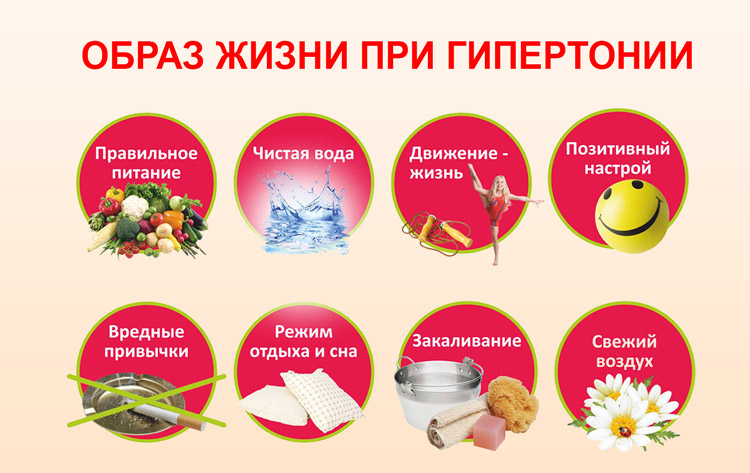 Благодарим за внимание!
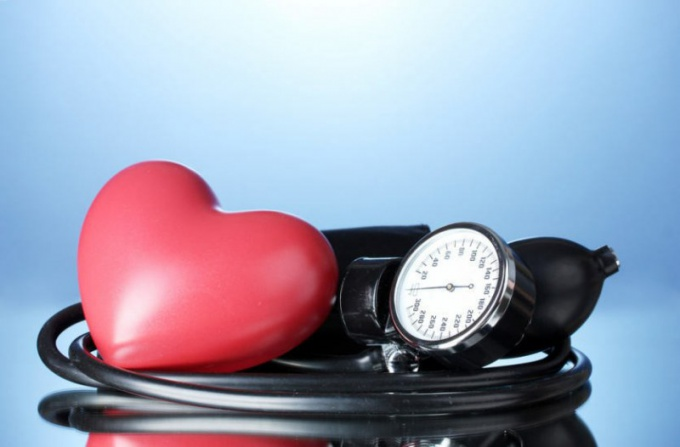